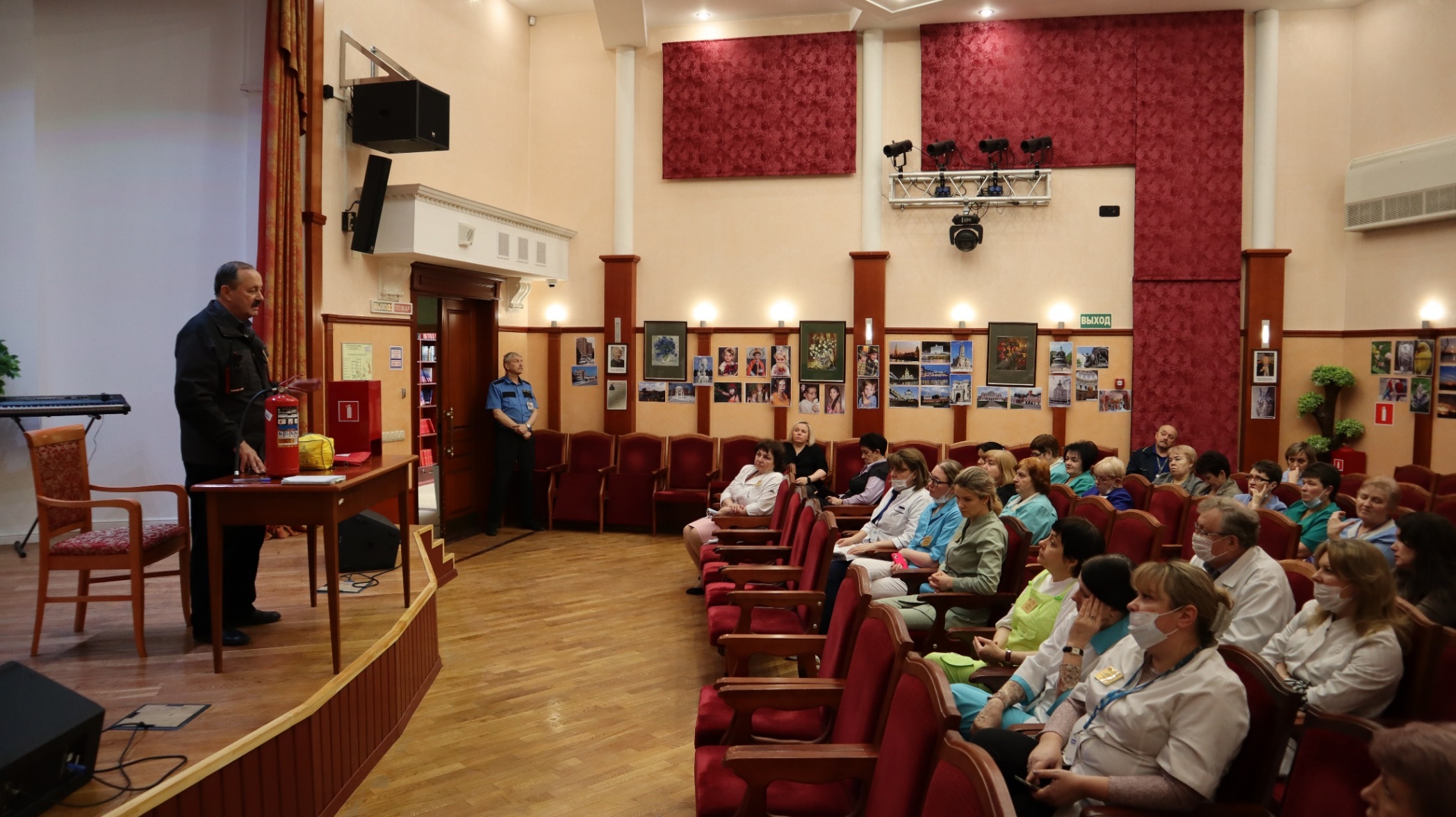 Вступительная часть инструктажа по мерам пожарной безопасности в  пансионате.
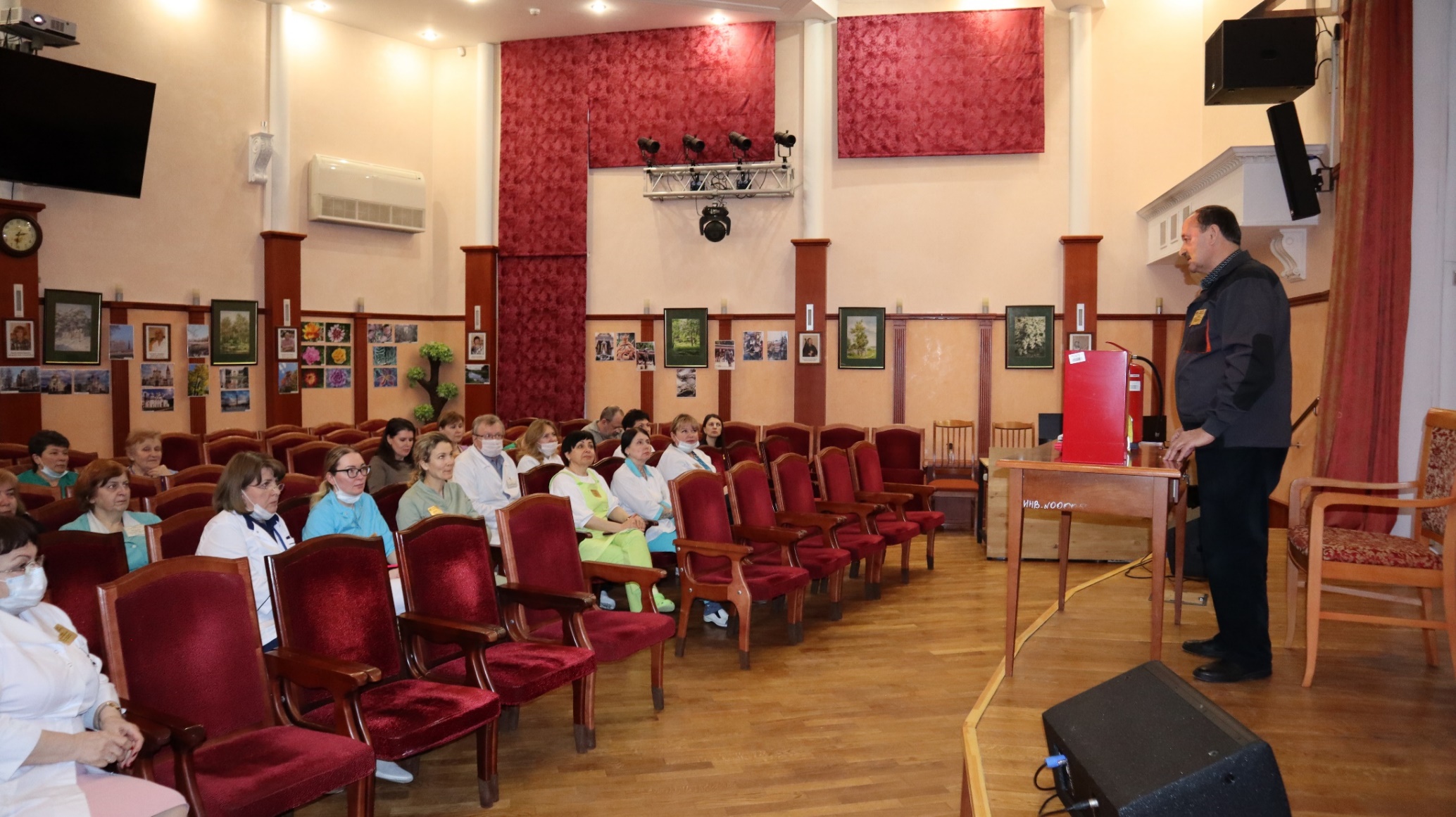 Информация для сотрудников по действиям при срабатывании автоматической пожарной сигнализации (АПС).
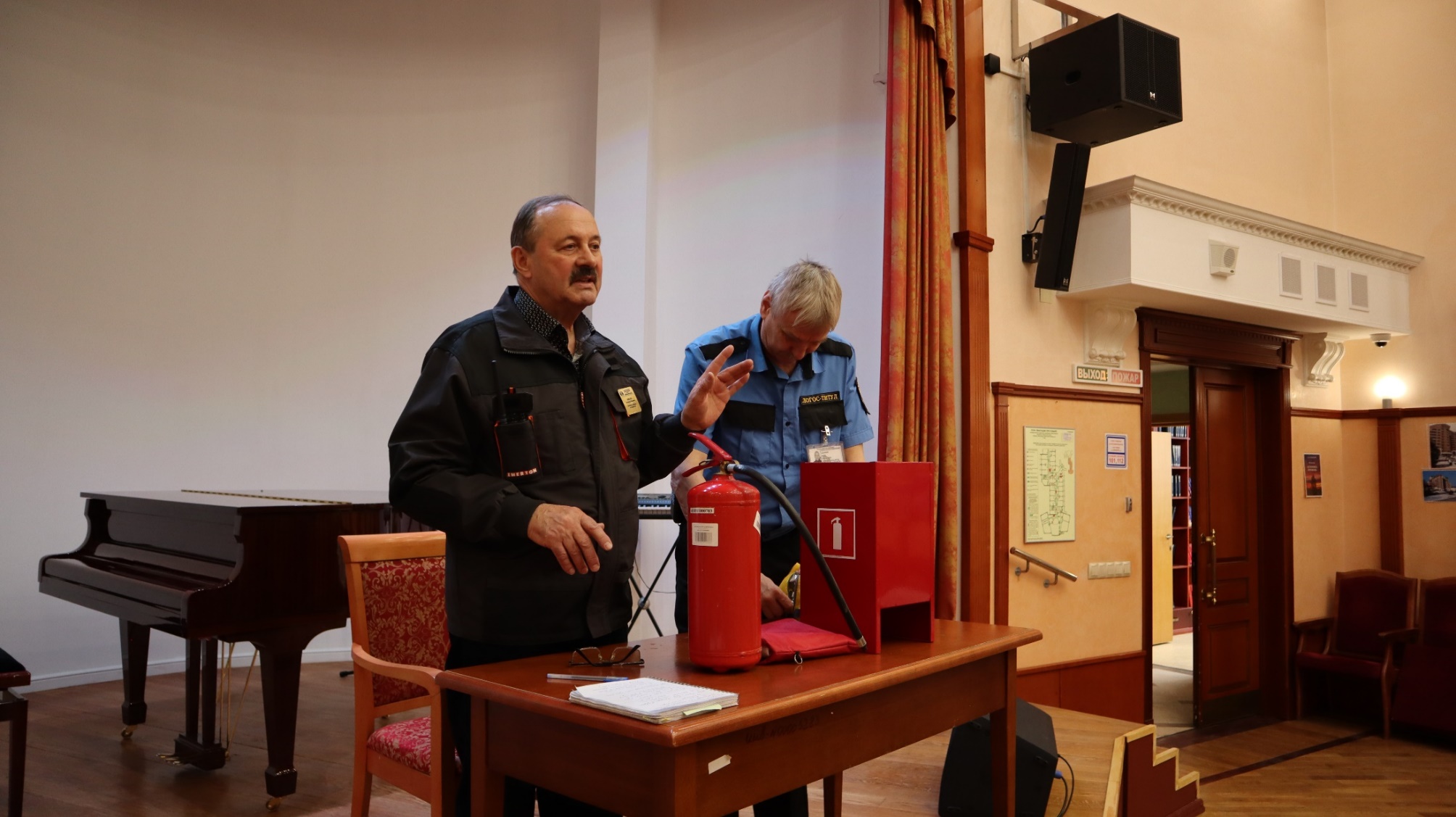 Первичные средства пожаротушения, используемые в пансионате. Краткая характеристика и порядок применения.
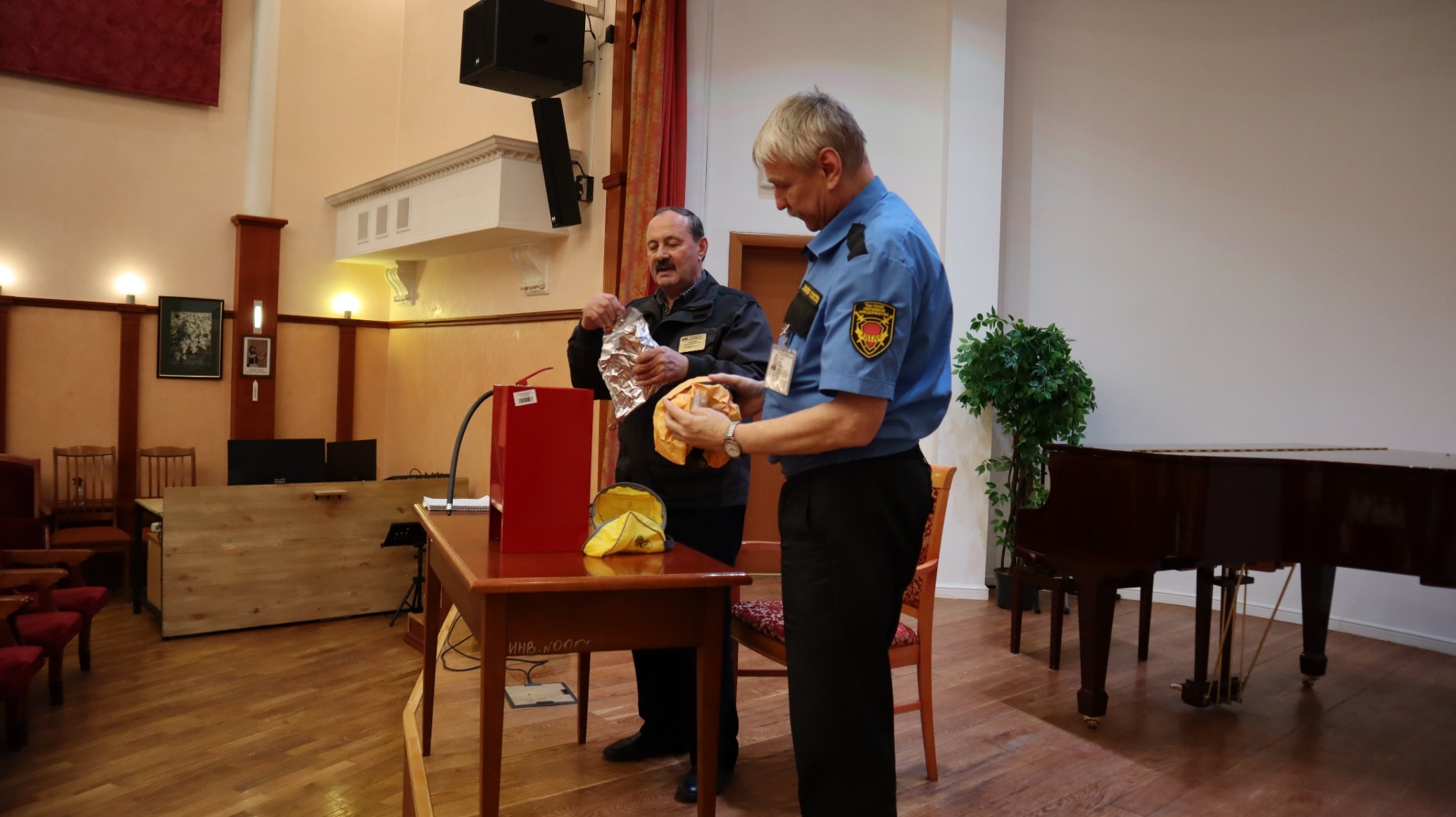 Назначение и последовательность применения средств индивидуальной защиты органов дыхания фильтрующего действия (СИЗОД) при пожаре (задымлении).
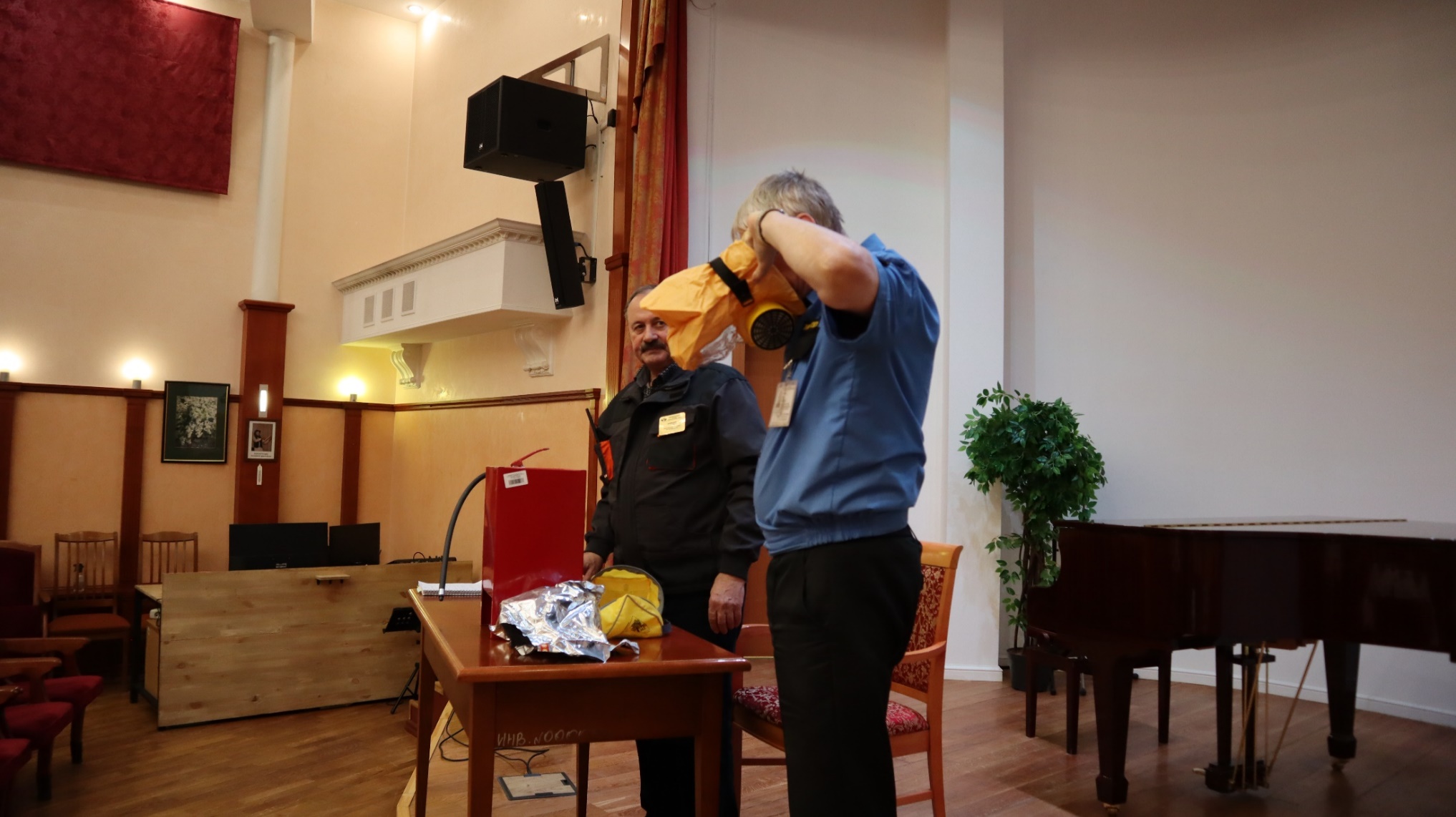 Правила применения СИЗОД.
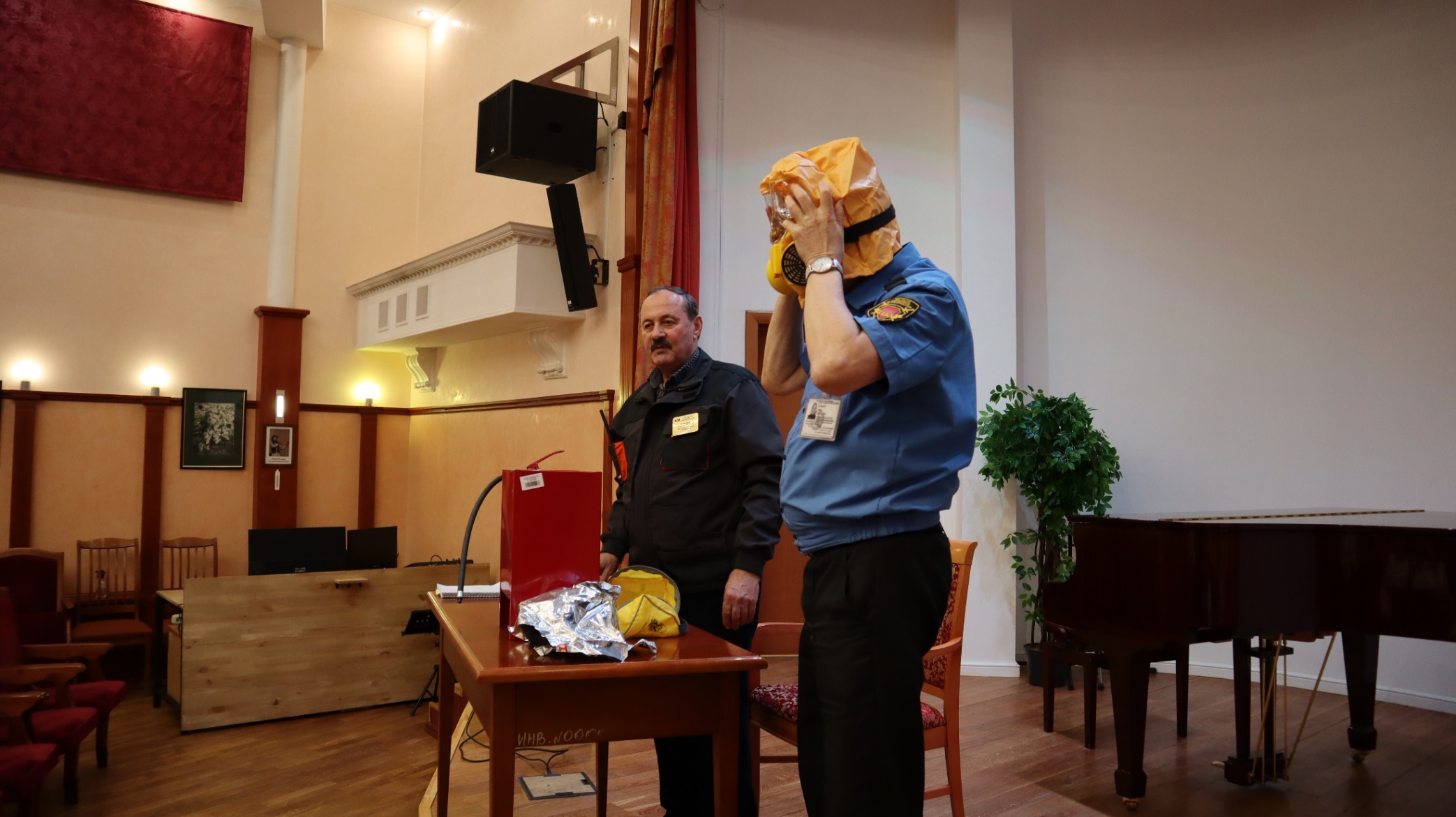 Последовательность надевания СИЗОД.
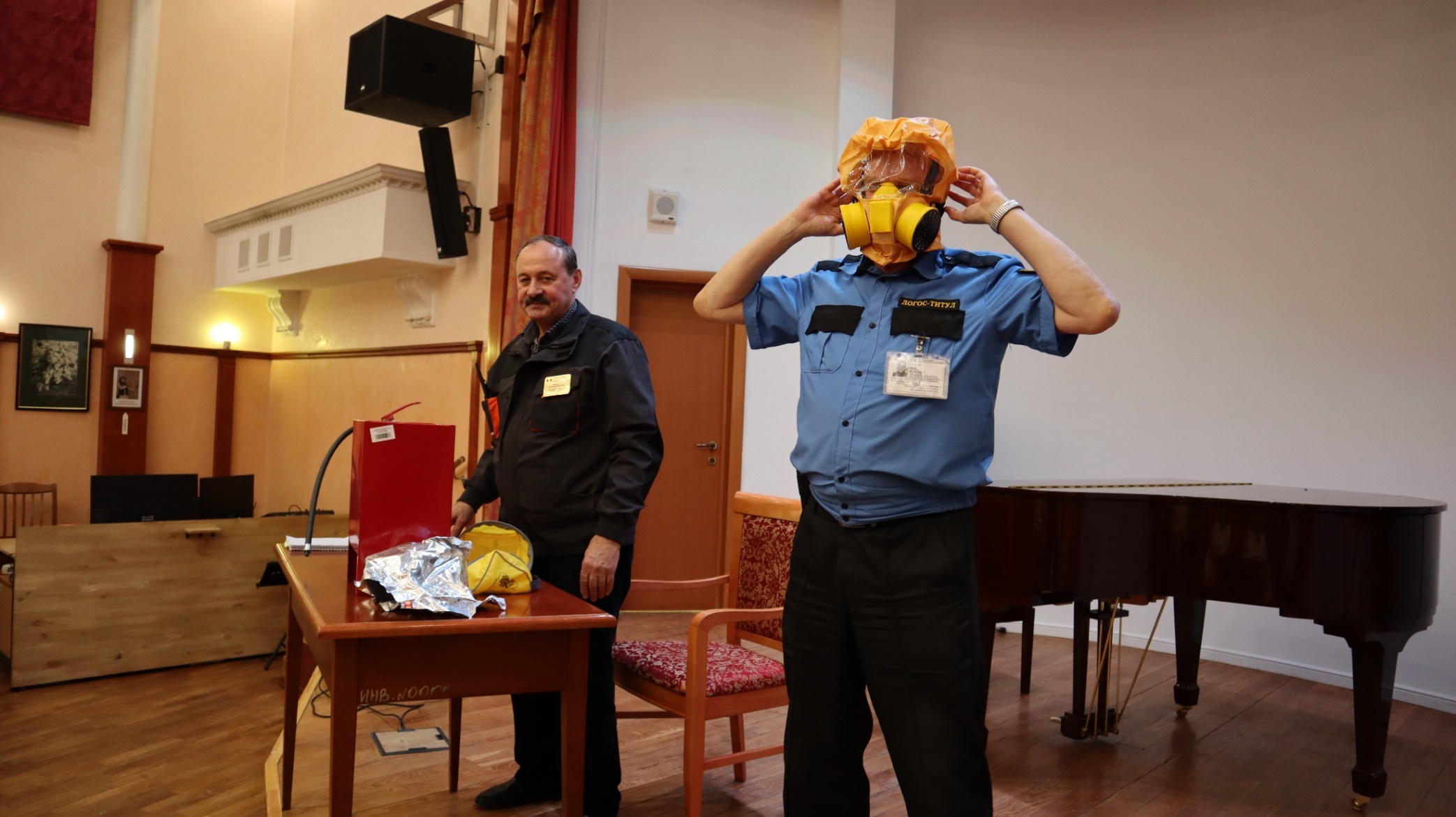 Последовательность надевания СИЗОД.
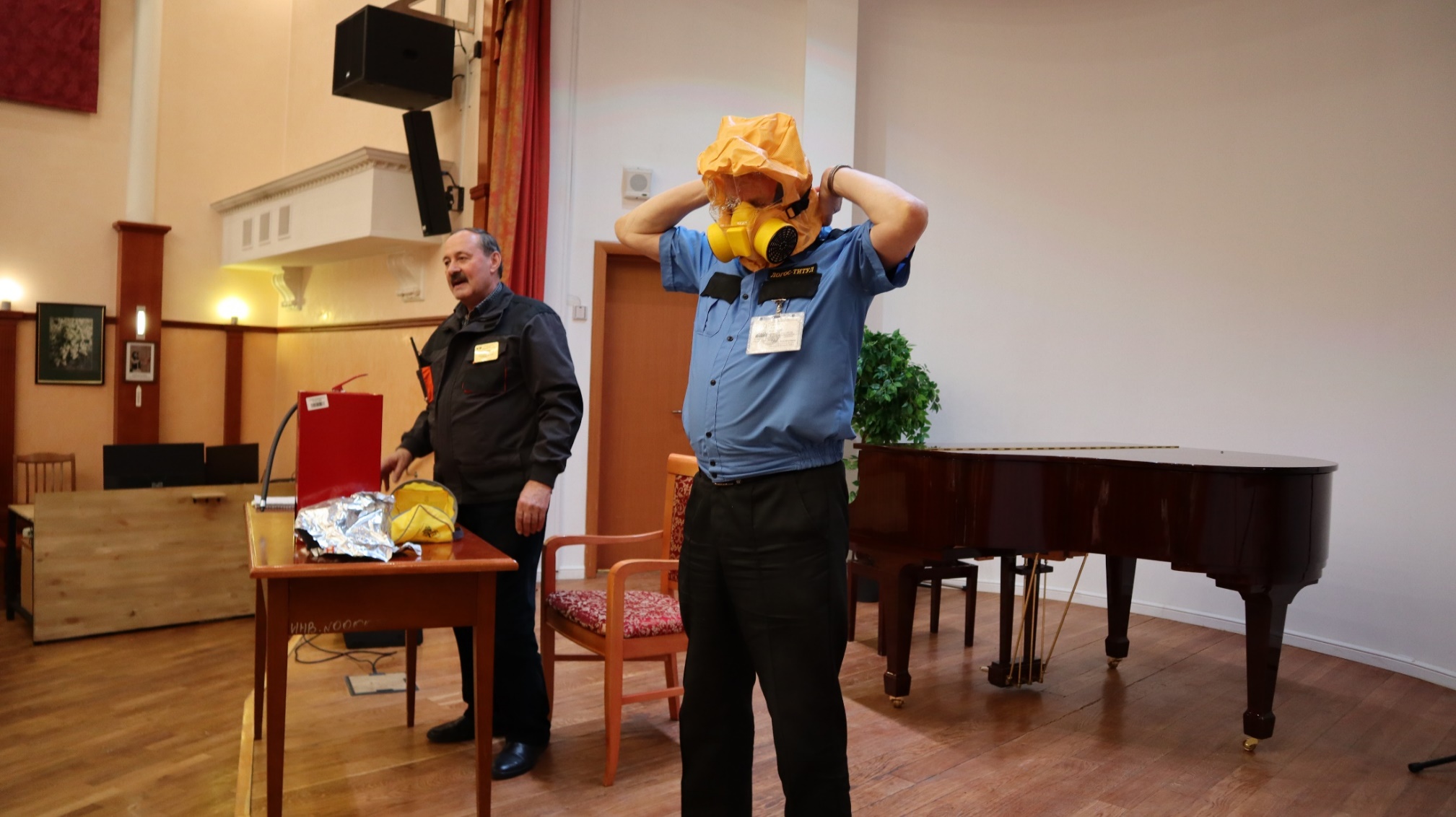 СИЗОД готов к применению по назначению.
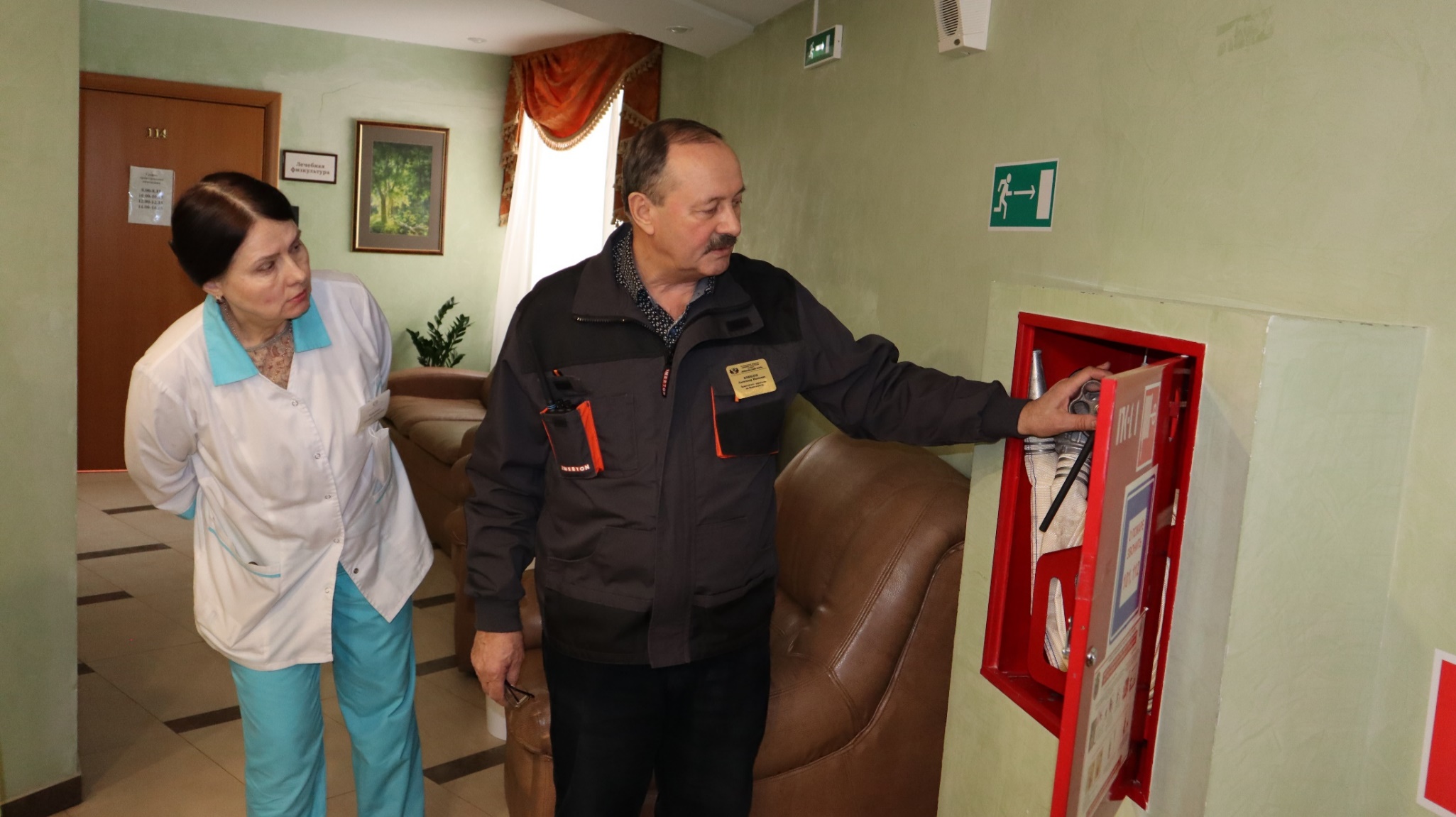 Внутренний противопожарный водопровод (ВППВ) (краткая характеристика и порядок применения).
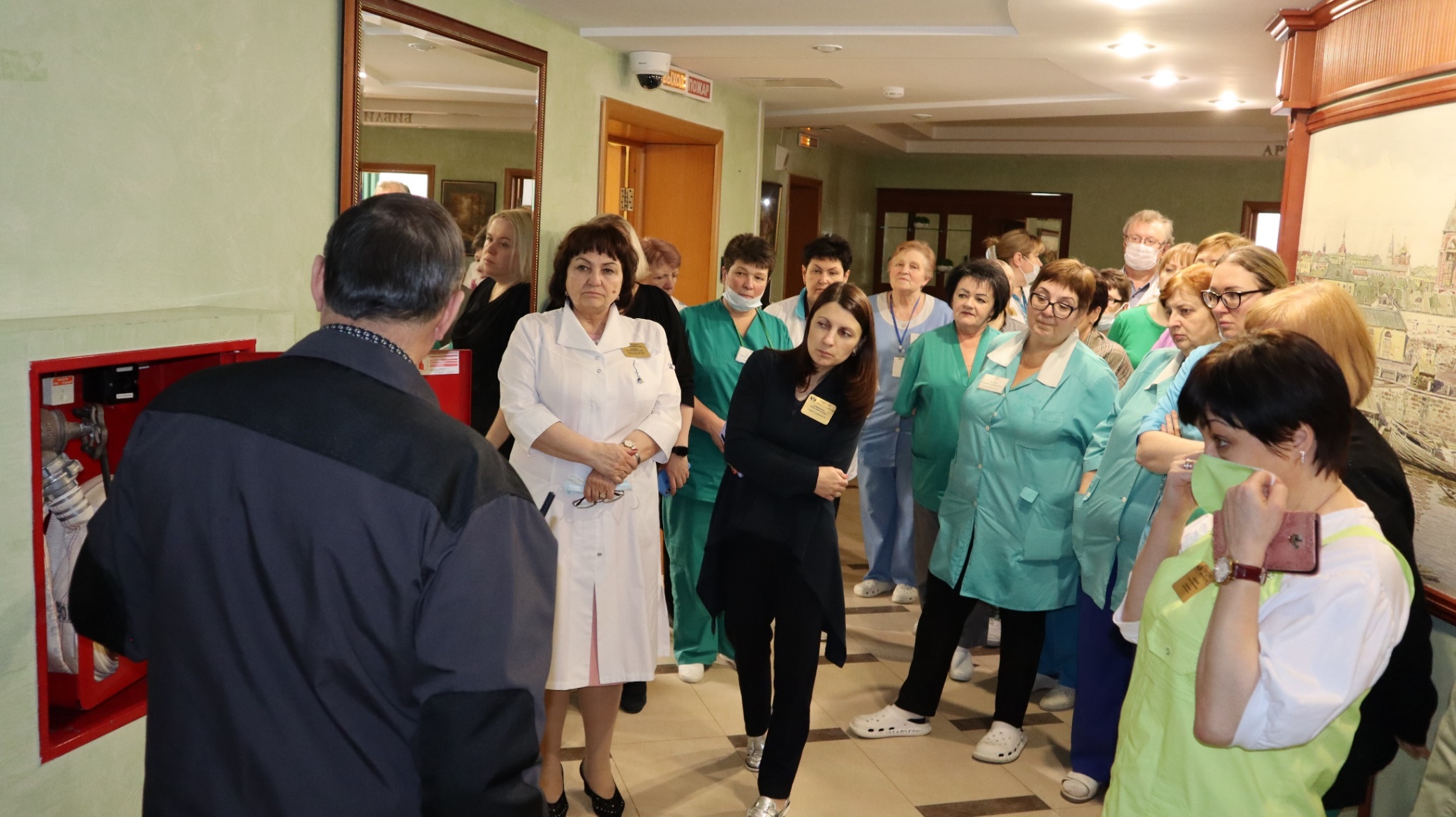 Порядок действий при работе с ВППВ.
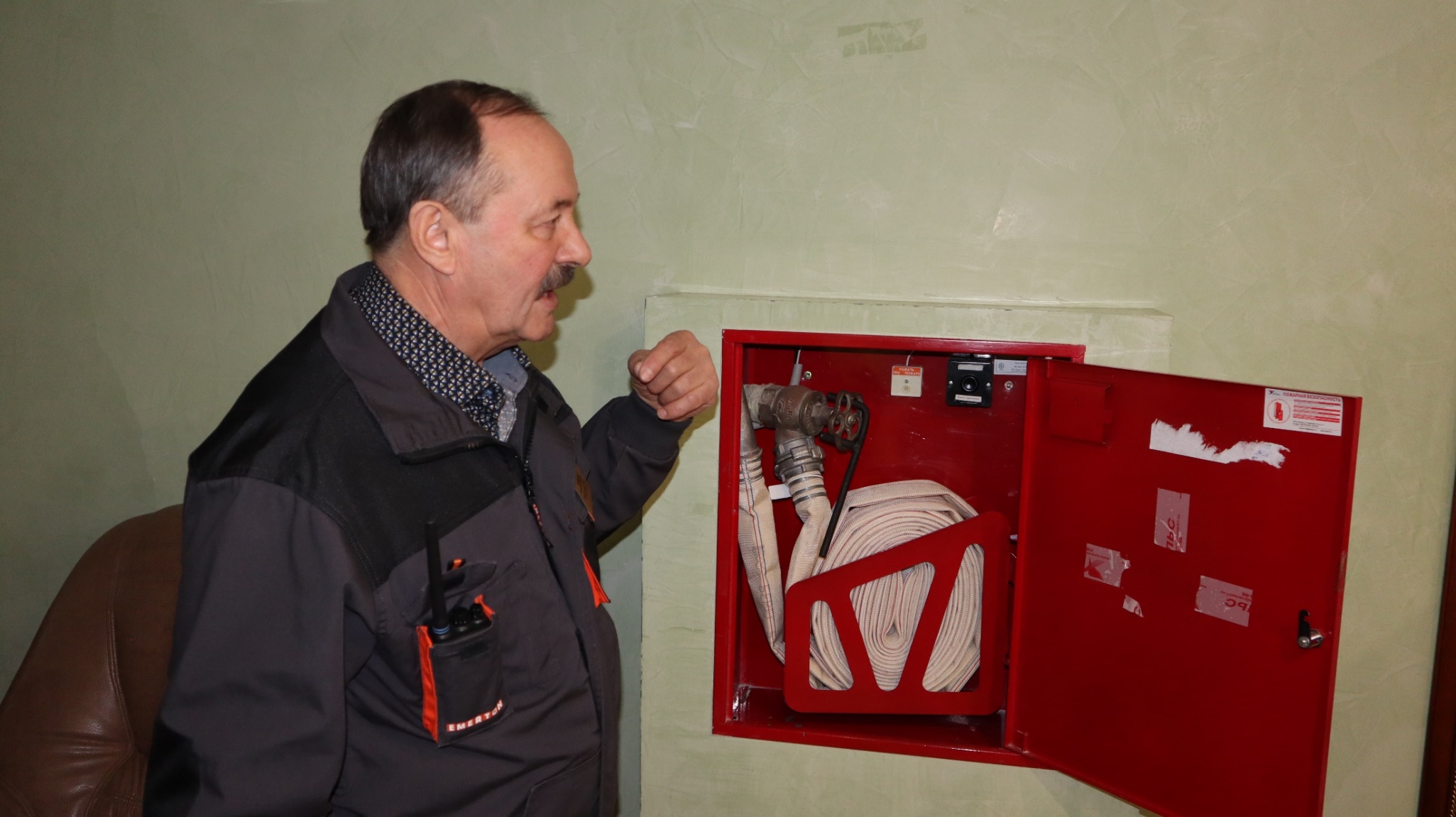 Специальный ключ, используемый при открытии пожарного крана.
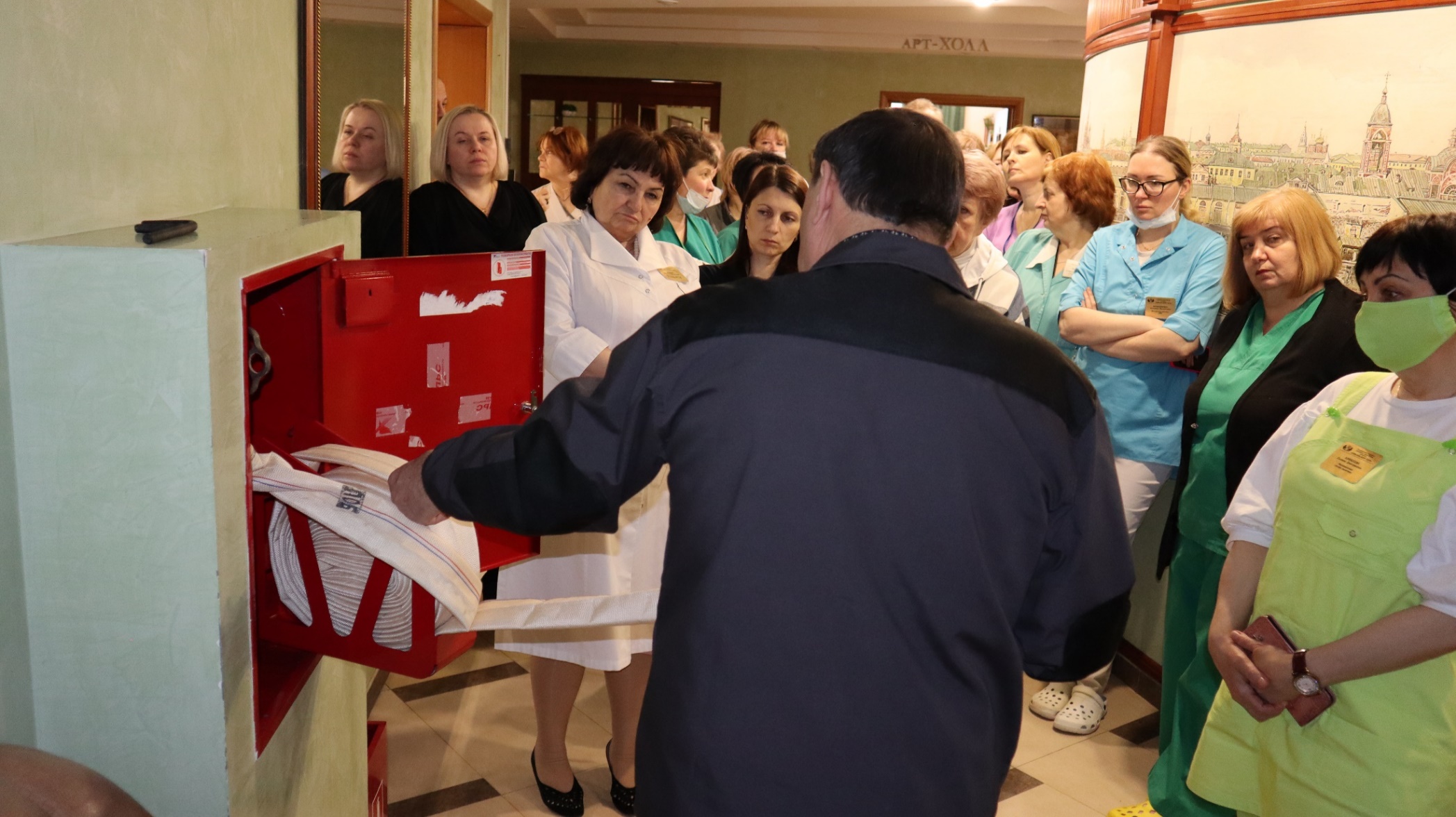 Как правильно использовать пожарный  рукав при возможном тушении пожара.